Knjižnice v antičnem svetu
Eva Kodrič-Dačić
Knjiga : bukve
bukve: pomensko naslonjena na bukev - izvira iz nemške Buche,
 	liber (latinsko: ločje),
	biblion (grško: pomanjševalnica za skorja),
	livre, libro, book, Buch…
Eva Kodrič-Dačić
CeZaR
2
Knjiga : bukve
knjiga: verjetno po turškem posredovanju iz kitajske besede king (k’uen – starokitajsko: knjižni zvitek -  küing – staroturško),
		?kenning (staroindijsko: znak, zapisek),
		?kunniku (asirsko: pečat),
knjižnica
Megiser 1592: bukvarnica,
Hipolit: bukvarija, bukvena štacuna,
Pohlin: bukvališče, knjigarija,
Eva Kodrič-Dačić
CeZaR
4
knjižnica
biblioteka, bukvišče, bukvarnica, bukvarnja, bukvohranišče, knjigohranilišče, knjigišče, knjigarnica, bukvišnica, knjižišče, knjigoshramba, knjižnjak, knjižnik, knjigarna,
Eva Kodrič-Dačić
CeZaR
5
1848

“Pratike se dobe še v Ljubljanski knjižnici v enem zvezki. Knjižnica (Bibliothek) se imenuje sploh nabira bukev, tukaj pa shramba veliko tavžent bukev, ktere sleherni zastonj brati sme. Ljubljanska knjižnica je ravno v tisti hiši kot šole.”
	(prof . Navratil, Vedež, 1848,156)
Eva Kodrič-Dačić
CeZaR
6
knjižnica
druga polovica 19.stoletja

knjižnica, biblioteka
knjižničarka, bibliotekar
Eva Kodrič-Dačić
CeZaR
7
javna knjižnica

dostopnost fonda
status
Eva Kodrič-Dačić
CeZaR
8
javna knjižnica : zasebna knjižnica

splošna knjižnica
Eva Kodrič-Dačić
CeZaR
9
razvoj pisave,
razvoj nosilcev zapisov,
pismenost,
funkcije knjižnic,
tempeljske, kraljeve, zasebne knjižnice,
javne knjižnice, cerkvene knjižnice,
samostanske, univerzitetne, javne,
ljudske, pokrajinske, mestne, šolske, specialne, nacionalne,
Papirus
papirus (charta) - pa-p-iur (staroegipt.:rečna rastlina) v uporabi 4.000 let:
papirusni zvitek (gr. kylindros, lat. volumen, sr. vek rotulus), 
titulus (lat. izvesek) - listič z oznako vsebine,
Papirus
http://www.youtube.com/watch?v=j9el1VJqIgw&feature=related
Knjižnice v Egiptu
tempeljska knjižnica v Tebah (Ramzes II -1324 do -1258),
tempeljska knjižnica v Edfuju – 37 knjig,
tempeljska knjižnica  na otoku Philae pri Asuanu (1. st. AD),
Klinopis na glineni tabliciKlinopis: http://www.youtube.com/watch?v=cmZ_3VYWLqU&feature=related
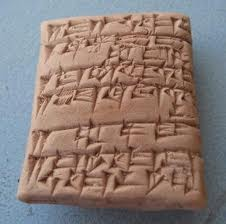 Hetiti
Hetiti
Knjižnica/arhiv v Hatuši (-14. st.?uničena -1180) – cca 20.000 tablic,
Ureditev: 
tablice zložene na lesenih policah, 
kustos: pod tekstom črta, pod črto pa prva beseda naslednje tablice,
etikete: ovalne tablice s skrajšanim naslovom dela,
imenovan avtor prepisa,
knjižničarjeve  opombe,
Knjižnice v Mezopotamiji
Asirci
tempeljska knjižnica v Nippurju,
grič tablic v Lagašu/Telloh,
- 650 Asurbanipalova knjižnica v Ninivah – preko 20.000 tablic, uničena leta - 612,
Knjižnice v Mezopotamiji
Asurbanipalova knjižnica v Ninivah
Ureditev:
kustosi,
tablice povezane v oštevilčene serije,
“kolofon”: s številko v seriji in naslovom serije (prva vrstica dela), navedba vira, po katerem je bil narejen prepis, ”ex libris”,
tablični katalogi: zbrani začetki vseh tablic v seriji in s številom vrstic vsake serije,
serijski katalogi: naslovi različnih serij,
vsebina: literarna dela, slovnice, astronomska, matematična dela…
Asurbanipalova knjižnica
Grške knjižnice
Aristotlova knjižnica,
Helenizem
280 Aleksandrijska knjižnica (Museion - 47, Serapeion + 390),
240 Knjižnica v Pergamonu,
Aleksandrijska knjižnica Pridobljeno 16. 2. 2012 s spletne strani http://www.utexas.edu/courses/introtogreece/cc301/anclibalexext.html
MuseionPridobljeno 16. 2. 2012 s spletne strani http://www.cartridgesave.co.uk/news/the-7-most-impressive-libraries-from-throughout-history/
Aleksandrijska knjižnicaPridobljeno 16. 2. 2012 s spletne strani http://doctorbulldog.wordpress.com/2010/05/02/did-arabs-destroy-the-library-of-alexandria/
Pergamonhttp://de.academic.ru/pictures/dewiki/77/Modell_Pergamonmuseum.jpg
[Speaker Notes: The famous Library of Pergamon which contained 200,000 books, was situated north of the square. Antonius gave all the books of the library to Cleopatra as a wedding gift.]
Pergamon:http://www.free-travel-photos.org/Turkey/photos/Pergamon/Columns_in_front_of_the_Pergamon_library_and_the_Temple_of_Trajan/
EfezPridobljeno 16. 2. 2012 s spletne strani http://www.spd-reiseservice.de/reisen.php?r=0&d=303
Kumranski rokopisi
Rimske knjižnice
zasebne knjižnice,
javne knjižnice (Julij Cezar, Gaj Avgust Oktavijan),
krščanske knjižnice,
Vprašanja
Prve knjižnice in njihove značilnosti: Egipčani, Mezopotamija, Hetiti,
Asurbanipalova knjižnica,
Usoda Aristotlove knjižnice,
Helenistične knjižnice,
Aleksandrijska knjižnica,
Rimske knjižnice in njihove značilnosti,
Literatura
Ustrezna poglavja iz
Dolinar, France Martin. Knjižnice skozi stoletja. Ljubljana, 2004.
Dolar, Jaro. Spomin človeštva. Ljubljana, 1982.